ПЛАМЕННЫЕ МОЛИТВЫ и БЕССТРАШНАЯ ВЕРА
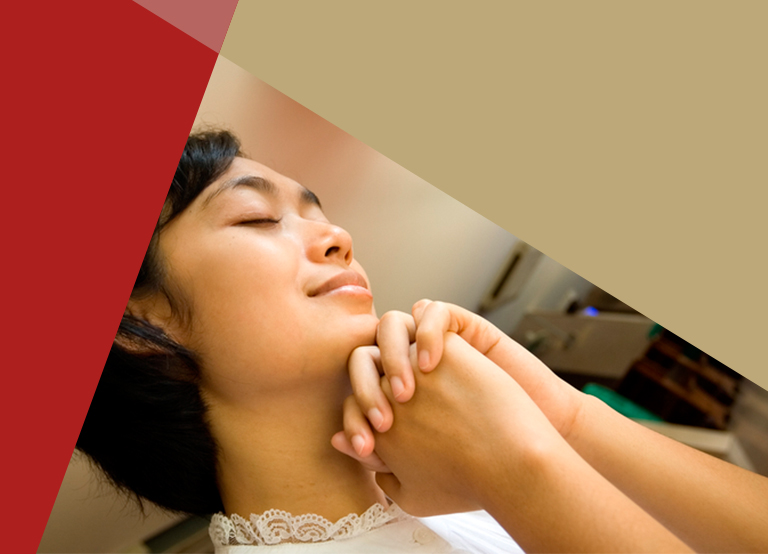 МЕЖДУНАРОДНЫЙ ЖЕНСКИЙ ДЕНЬ МОЛИТВЫ
4 МАРТА 2017 Г.
АВТОР 
Джина Вален
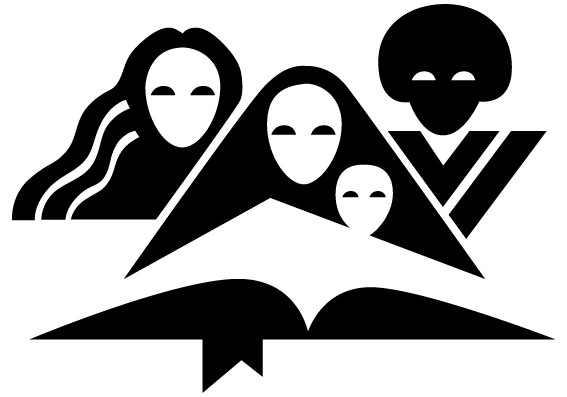 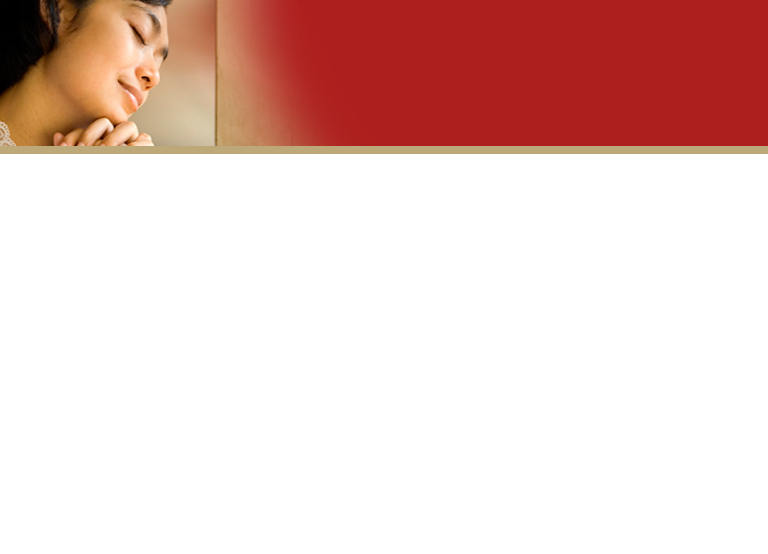 What About You?
Вы когда-либо изливали свое сердце перед Господом?
Вы молитесь о Его прямом вмешательстве?
Ваша молитва настолько личная, что вы произносите ее шепотом?
Ваша молитва настолько сокровенная, что вы ее можете доверить только Богу?
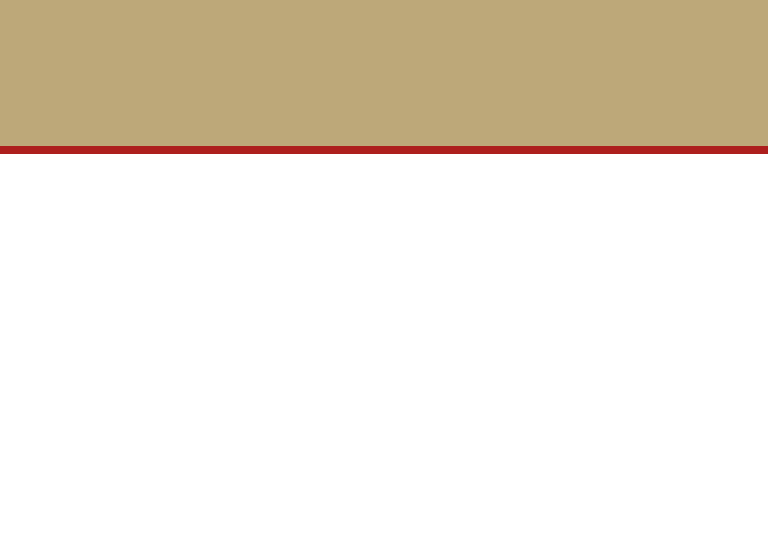 Unhappy Home
Феннана

Феннана оказалась ревнивой и ограниченной женщиной 
и держала себя надменно и дерзко. 
Она насмехалась над Анной, над ее бездетностью, якобы доказывающей, что Бог не благоволит к ней.
Анна

Жизнь Анны превратилась в изнурительное бремя; ей казалось, что исчезла всякая надежда, но, несмотря на это, она переносила испытание с безропотной кротостью.
Эллен Уайт. Патриархи и пророки, с. 569, 570
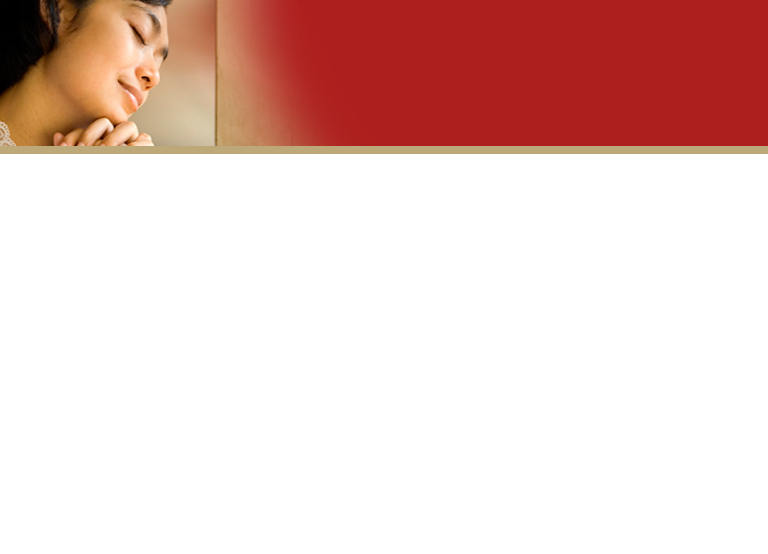 ТОЛЬКО БОГ МОЖЕТ ПОМОЧЬ
«Нет, господин мой; я — жена, скорбящая духом, вина и сикера я не пила, но изливаю душу мою пред Господом; 
не считай рабы твоей негодною женщиною, ибо от великой печали моей и от скорби моей я говорила доселе».
1 Царств 1:15, 16
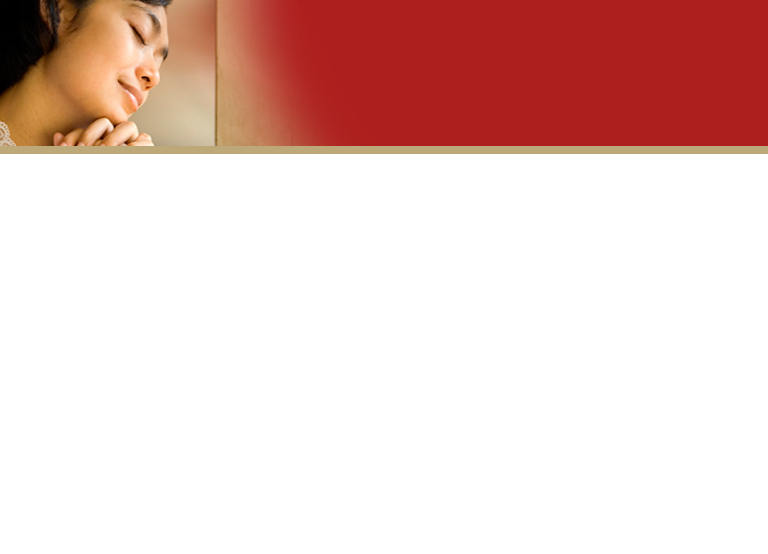 БЛАГОСЛОВЕНИЕ ВОЗВРАЩАЕТСЯ
о, господин мой! да живет душа твоя, господин мой! я — та самая женщина, которая здесь при тебе стояла и молилась Господу; 
о сем дитяти молилась я, и исполнил мне Господь прошение мое, чего я просила у Него… и я отдаю его Господу на все дни жизни его, служить Господу. 
1 Царств 1:26-28
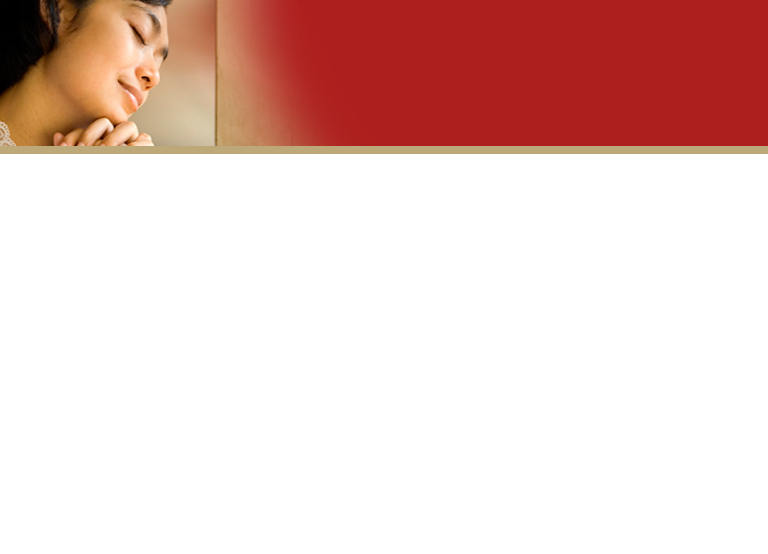 БЛАГОСЛОВЕНИЕ ВОЗВРАЩАЕТСЯ
Возрадовалось сердце мое в Господе; 
вознесся рог мой в Боге моем; 
широко разверзлись уста мои на врагов моих, 
ибо я радуюсь о спасении Твоем. 
Нет столь святаго, как Господь; ибо нет другого, кроме Тебя; и нет твердыни, как Бог наш.
1 Царств 2:1, 2
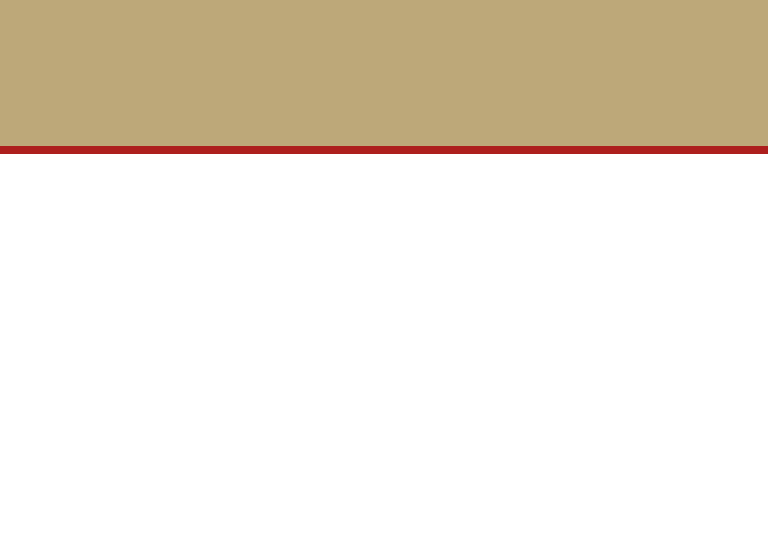 ДВЕ ЖЕНЩИНЫ – ДВЕ ИСТОРИИ
ОНИ ПРИЗНАЛИ СВОЮ БЕСПОМОЩНОСТЬ И ОБРАТИЛИСЬ К БОГУ С ВЕРОЙ.
Я же беден и нищ, 
но Господь печется о мне. 
Ты — помощь моя и избавитель мой, 
Боже мой! не замедли.
Псалом 39:18
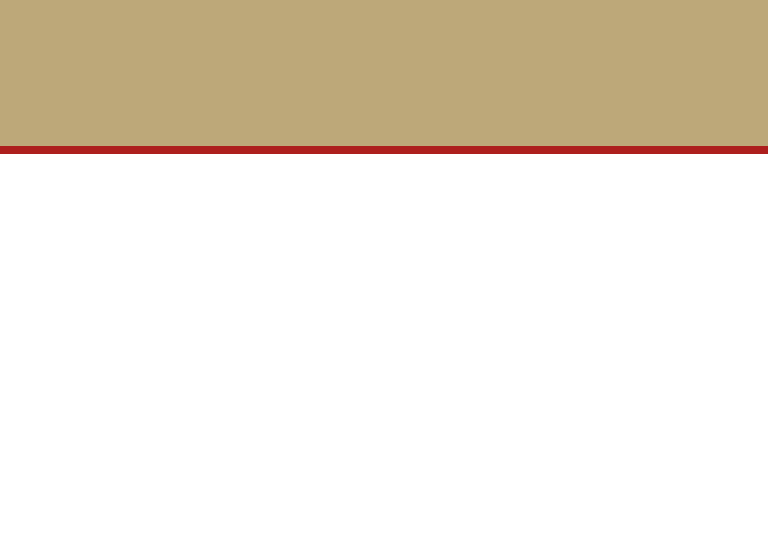 ДВЕ ЖЕНЩИНЫ – ДВЕ ИСТОРИИ
ОНИ ВЕРИЛИ В ТО, ЧТО БОГ ЖИВОЙ, ВСЕМОГУЩИЙ И ЛИЧНО ЗАИНТЕРЕСОВАН В НИХ.
Жив Господь и благословен защитник мой! 
Да будет превознесен Бог спасения моего…
Псалом 17:47
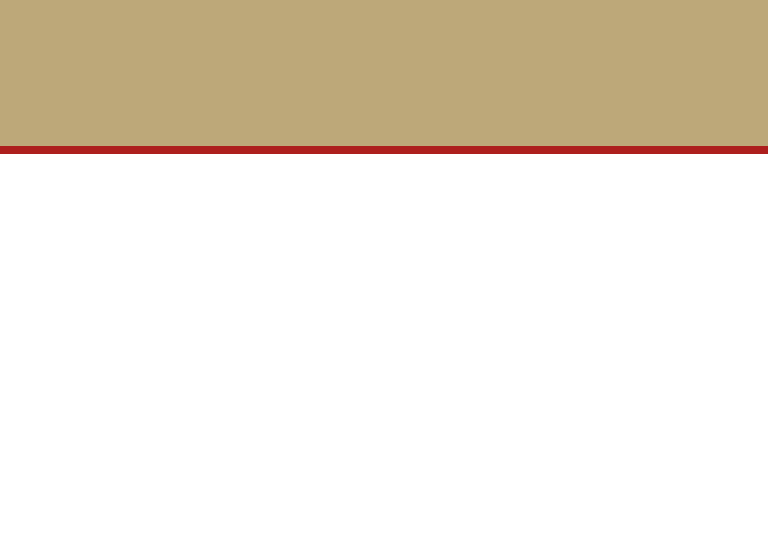 ДВЕ ЖЕНЩИНЫ – ДВЕ ИСТОРИИ
ОНИ БЫЛИ ОТКРОВЕННЫ С БОГОМ, НИЧЕГО ПЕРЕД НИМ НЕ УТАИВАЯ
«Вот, Ты возлюбил истину в сердце и внутрь меня явил мне мудрость»
Псалом 50:8
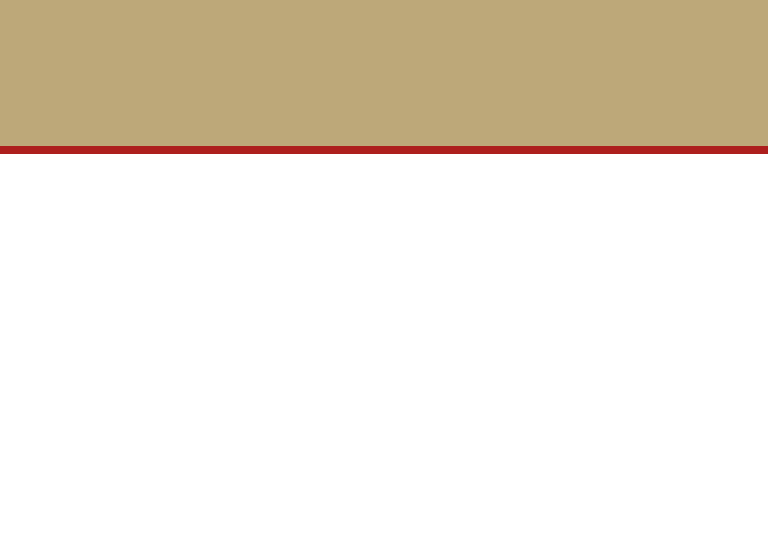 ДВЕ ЖЕНЩИНЫ – ДВЕ ИСТОРИИ
ОНИ ПОЛНОСТЬЮ ПОДЧИНИЛИСЬ БОГУ
«Отче Мой! если возможно, да минует Меня чаша сия; впрочем не как Я хочу, но как Ты».
Матфея 26:39
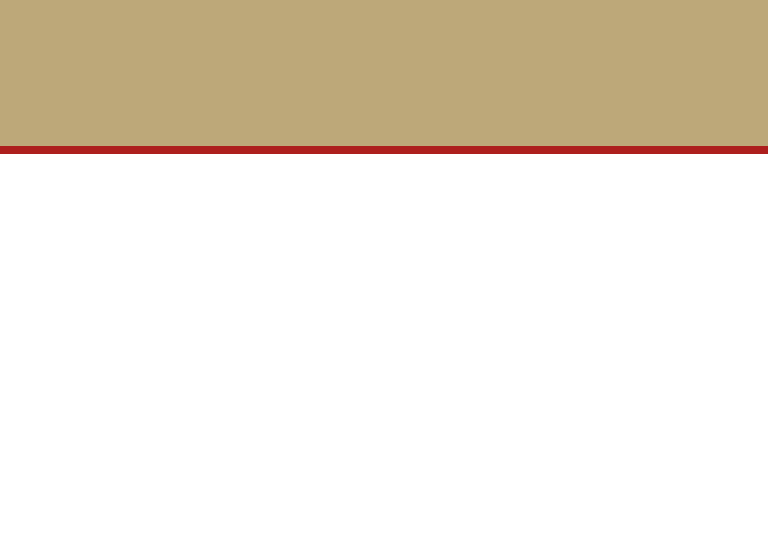 ДВЕ ЖЕНЩИНЫ – ДВЕ ИСТОРИИ
ОНИ ПОЛНОСТЬЮ ПОДЧИНИЛИСЬ БОГУ.
«Забудет ли женщина грудное дитя свое, чтобы не пожалеть сына чрева своего? но если бы и она забыла, то Я не забуду тебя. 
Вот, Я начертал тебя на дланях Моих; стены твои всегда предо Мною».
Исаия 49:15, 16
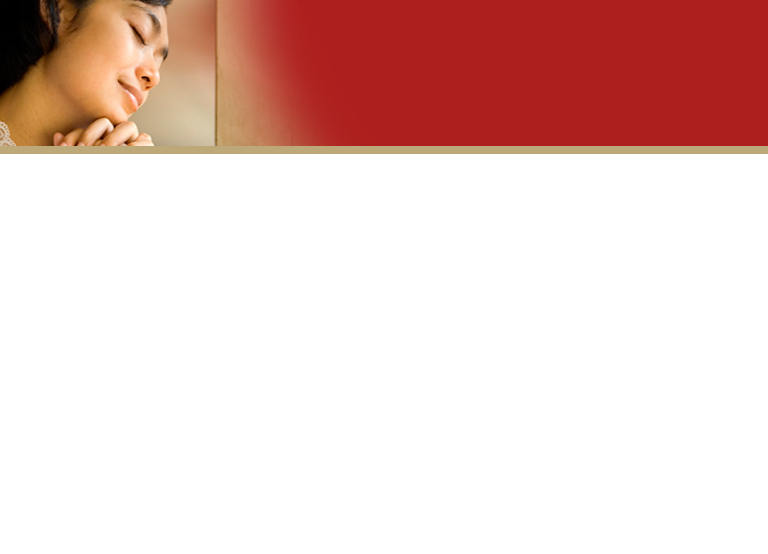 ПРЕИМУЩЕСТВО МОЛИТВЫ
Эллен Уайт. Путь ко Христу, с., 96.

«Если мы находимся под влиянием своих сомнений и страхов или пытаемся понять и объяснить все, что наш ограниченный разум вместить не в силах, наши трудности лишь возрастут и углубятся».
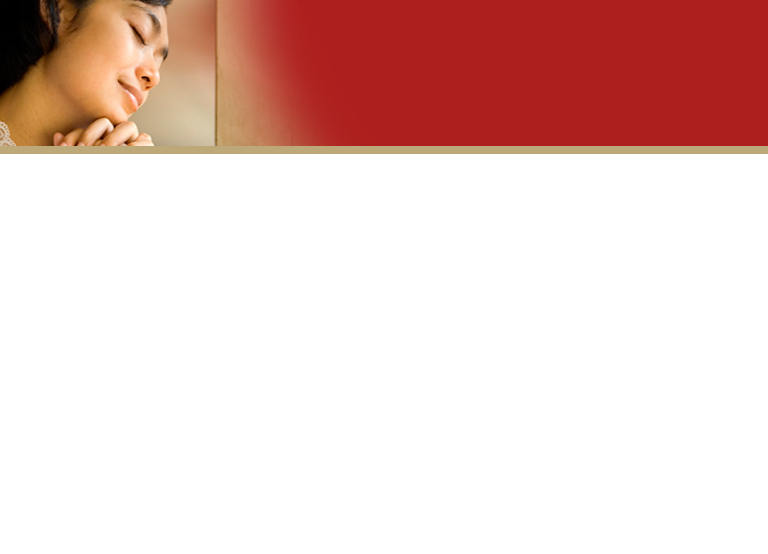 ПРЕИМУЩЕСТВО МОЛИТВЫ
«Но если мы приходим к Богу, сознавая, что мы беспомощны и зависимы (какими являемся в действительности), и со смирением и живой верой открываем наши нужды перед Тем, разум Которого безграничен. Который видит все в Своем творении и управляет всем по Своей воле и слову, - Он услышит нашу мольбу и озарит Своим светом наши сердца».
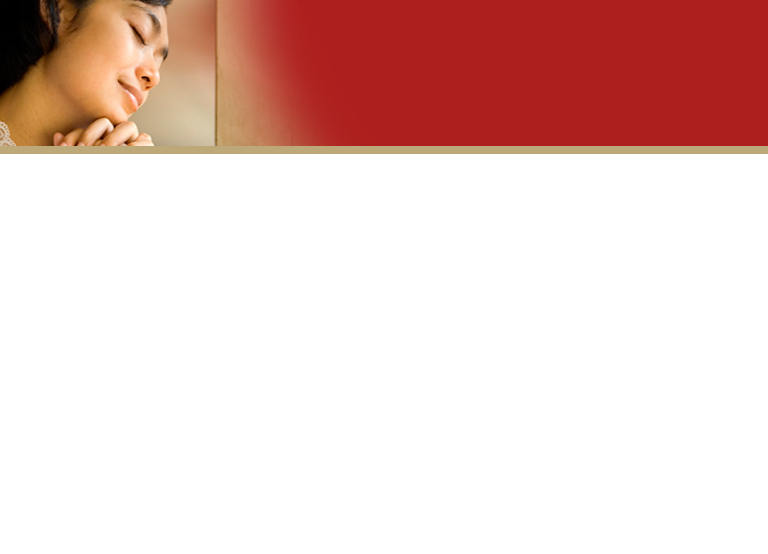 ПРЕИМУЩЕСТВО МОЛИТВЫ
«В искренней молитве мы приходим в соприкосновение с разумом Безграничного. В то время мы, может быть, не имеем прямых доказательств, что наш Искупитель с любовью и сочувствием склонился над нами, тем не менее, это именно так. Его рука простерта над нами в нежной заботе, хотя мы можем и не чувствовать явного прикосновения».
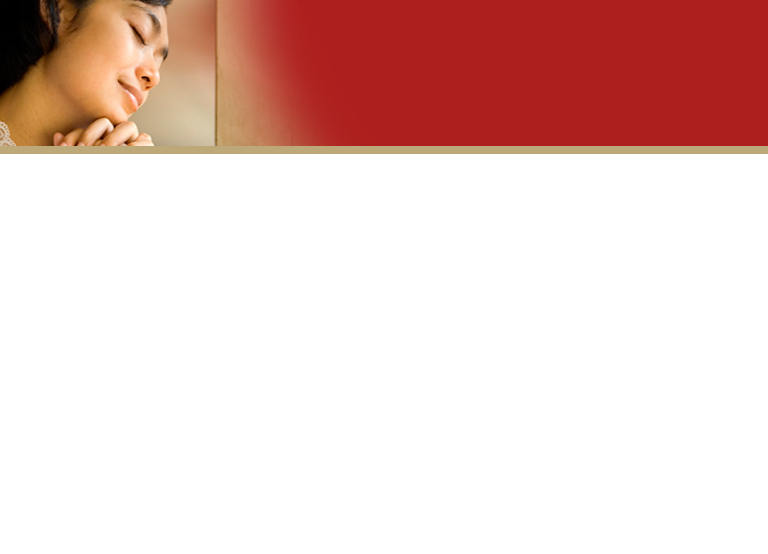 ИИСУС – НАША ТВЕРДЫНЯ. ОН ДОСТОИН ВСЯКОГО ДОВЕРИЯ.
«Ибо только Я знаю намерения, какие имею о вас, говорит Господь, намерения во благо, а не на зло, чтобы дать вам будущность и надежду». 
Иеремия 29:11